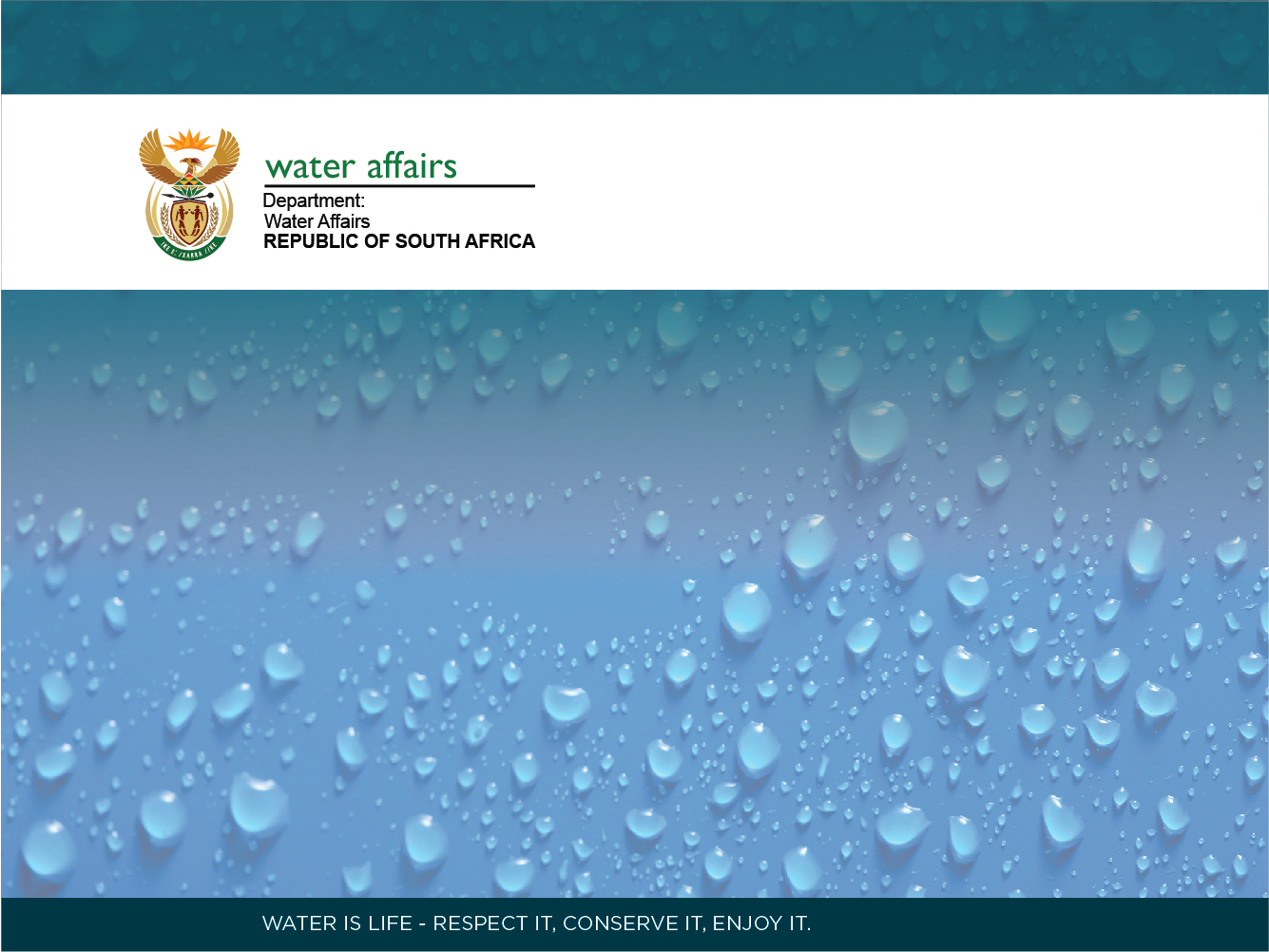 Implementation of the Water Resources Classification System and Determination of the Resource Quality Objectives for Significant Water Resources in the Letaba Catchment

9: Preliminary operational scenarios
31 October 2013 
Presented by:
Pieter van Rooyen
Letaba NWRCS steps
Scenario Analysis: Where does it fit in?
2
What are scenarios?
Scenarios, in context of water resource management and planning are plausible definitions (settings) of all the factors (variables) that influence the water balance and water quality in a catchment and the system as a whole
What are scenarios used for?
Different levels of water use and protection are evaluated with the aim to find a balanced scenario
Water Resource Classification is the process to evaluate and recommend what that balance scenario entails
Evaluation of Scenarios
Ecological
EGSA
Economical
Non-Ecological Water Quality
Catchment Analysis
Catchment Resource Availability
Socio-Economic
Water Requirements
Ecological 
Water Requirements
Use
Protection
Management  Class 
(Decision)
6
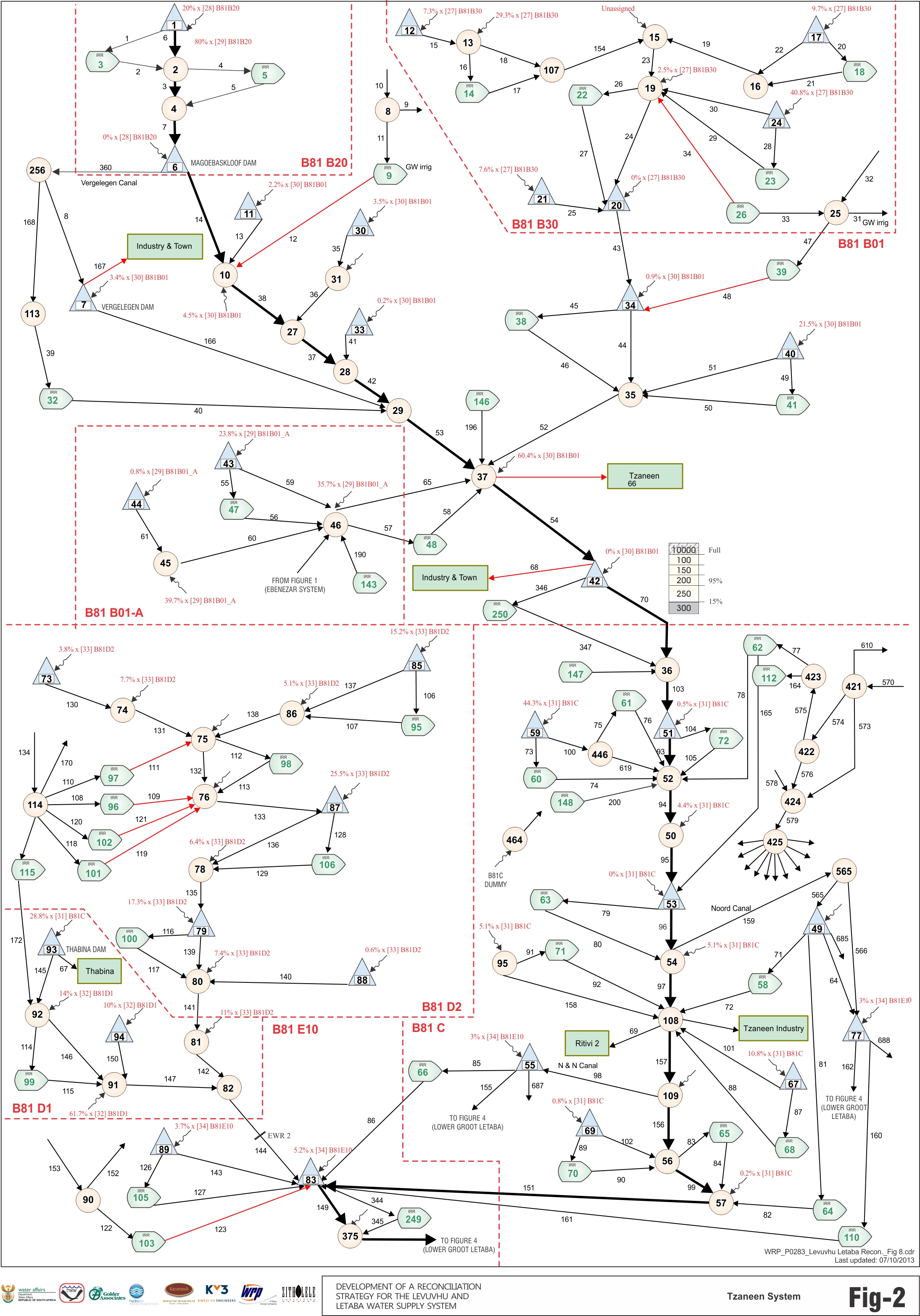 Magoebaskloof
Water Resources Network Model
Hans Merensky
Vergelegin
Tzaneen
Thabina
Noord Canal
NN Canal
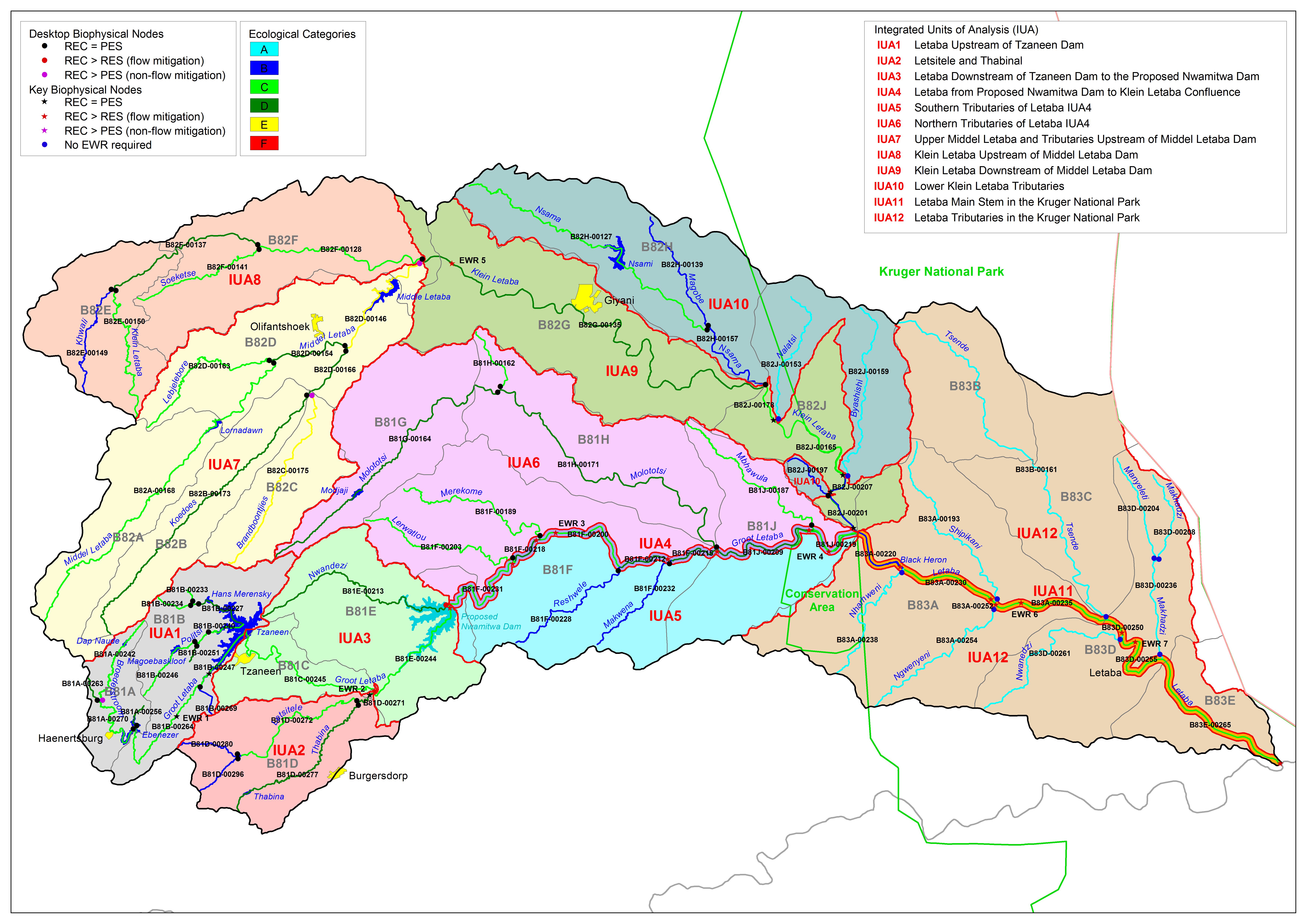 8
Groot Letaba Catchment Options(Reconciliation Strategy: April 2012)
GL1: Raising of Tzaneen Dam.
GL2: Construction of Nwamitwa Dam.
GL3: Bulk Water Supply Infrastructure from Nwamitwa Dam.
GL5: Artificial recharge at Mulele on Molototsi River.
GL6: Groundwater regional scheme in conjunction with surface scheme.
9
Groot and Klein Letaba
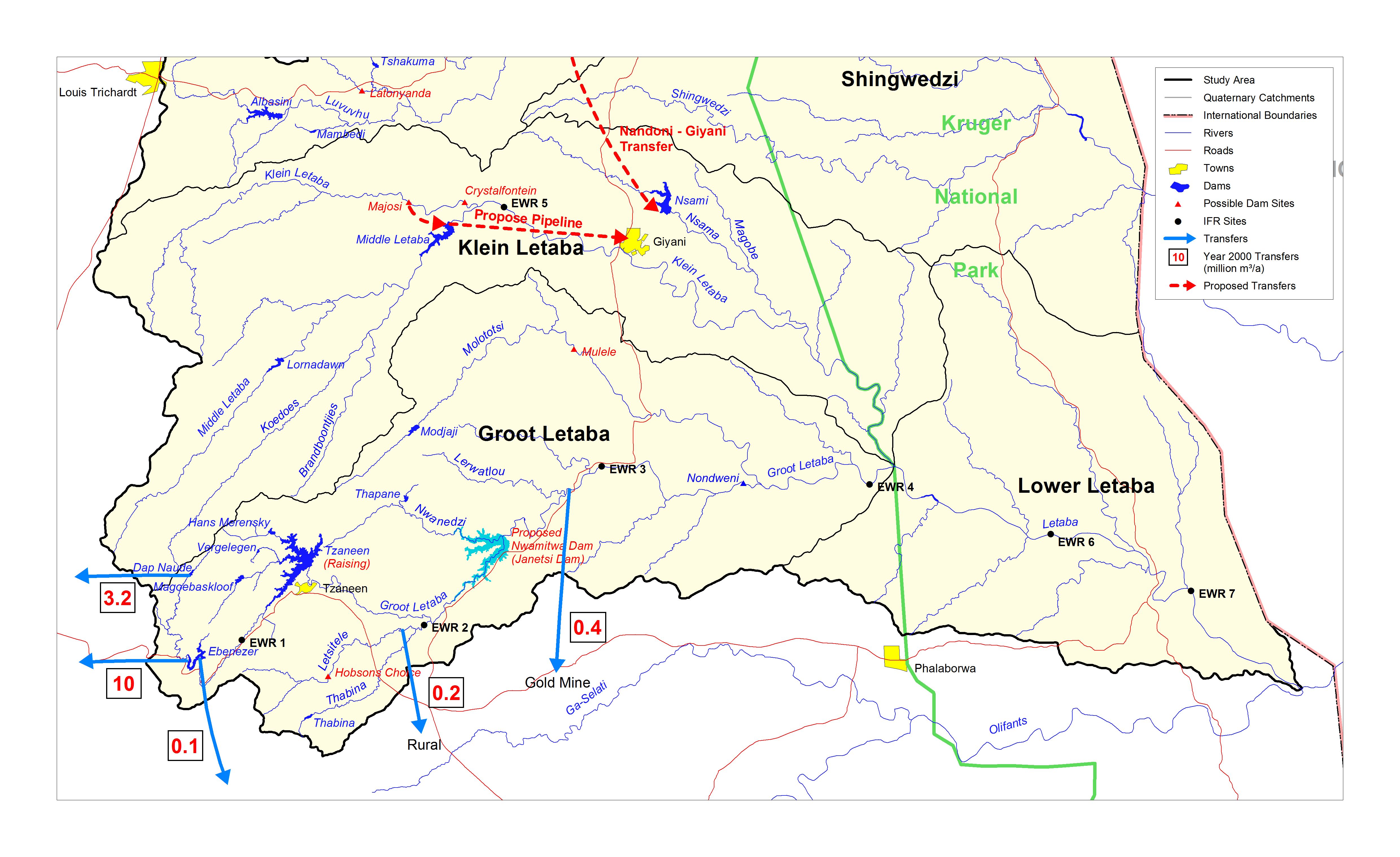 Middel & Klein Letaba Catchment(Reconciliation Strategy: April 2012)
MKL1: Water Conservation & Water Demand Management.
MKL2: Development of groundwater resource.
MKL3: Replacement of Middel Letaba canal with pipeline.
MKL4: Transfer Scheme from Nandoni Dam.
MKL5: Construction of new dam on Klein Letaba River:
Majosi Dam
Crystalfontein Dam
11
Middel and Klein Letaba
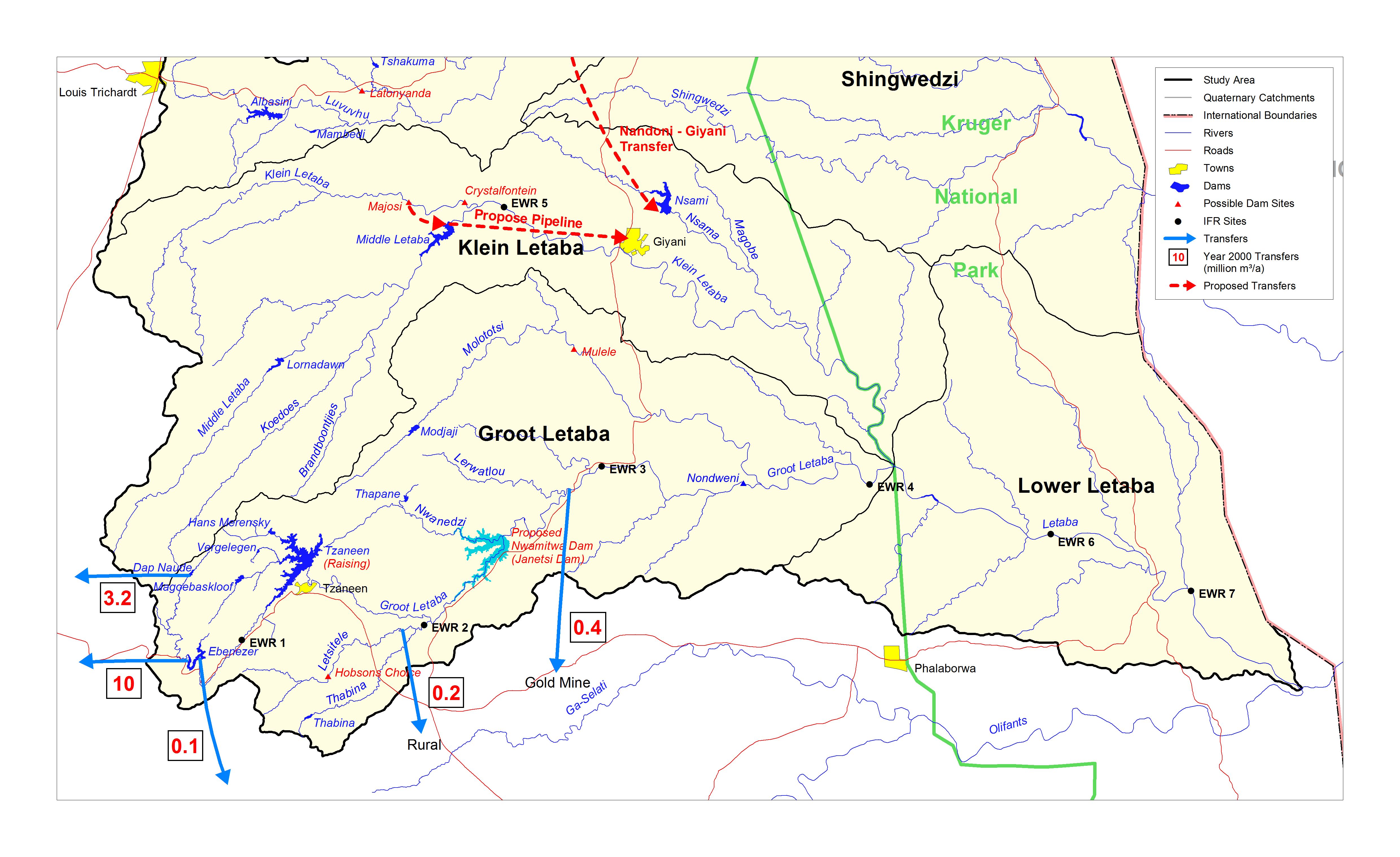 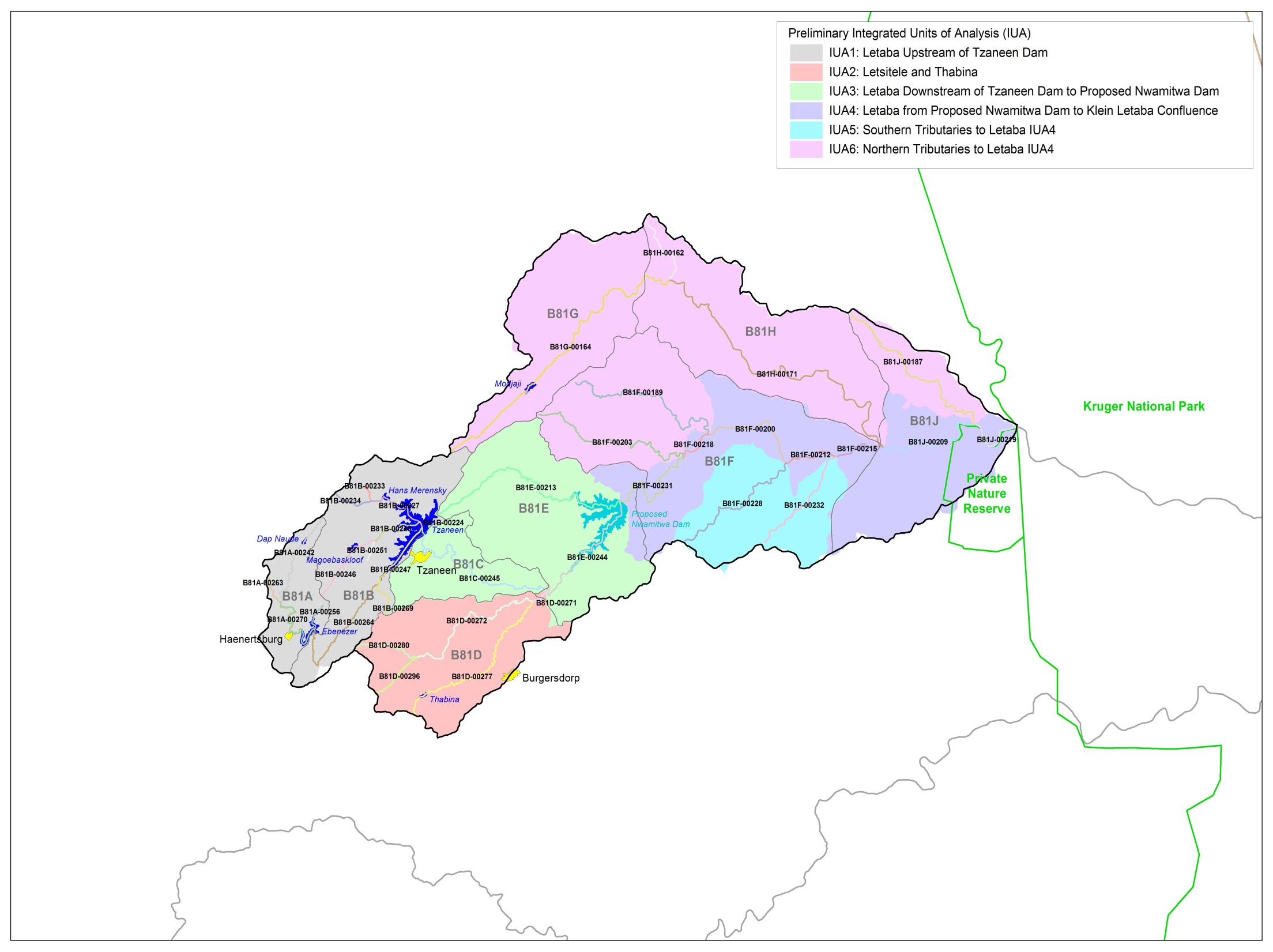 Scenarios in context of IUAs
Molatotsi River
Option for evaluation, Artificial aquifer recharge at Mulele .
Letaba u/s Tzaneen Dam
Approved: Groot Letaba River Water Development Project : Raising  of Tzaneen Dam
Applications: 
Abstraction to Polokwane
Politsi Scheme
Letaba d/s Tzaneen Dam to Proposed Nwamitwa Dam
Approved: Groot Letaba River Water Development Project : Nwamitwa Dam
Letsitele and Thabina
Option for evaluation, Letsitele River Valley Dam
13
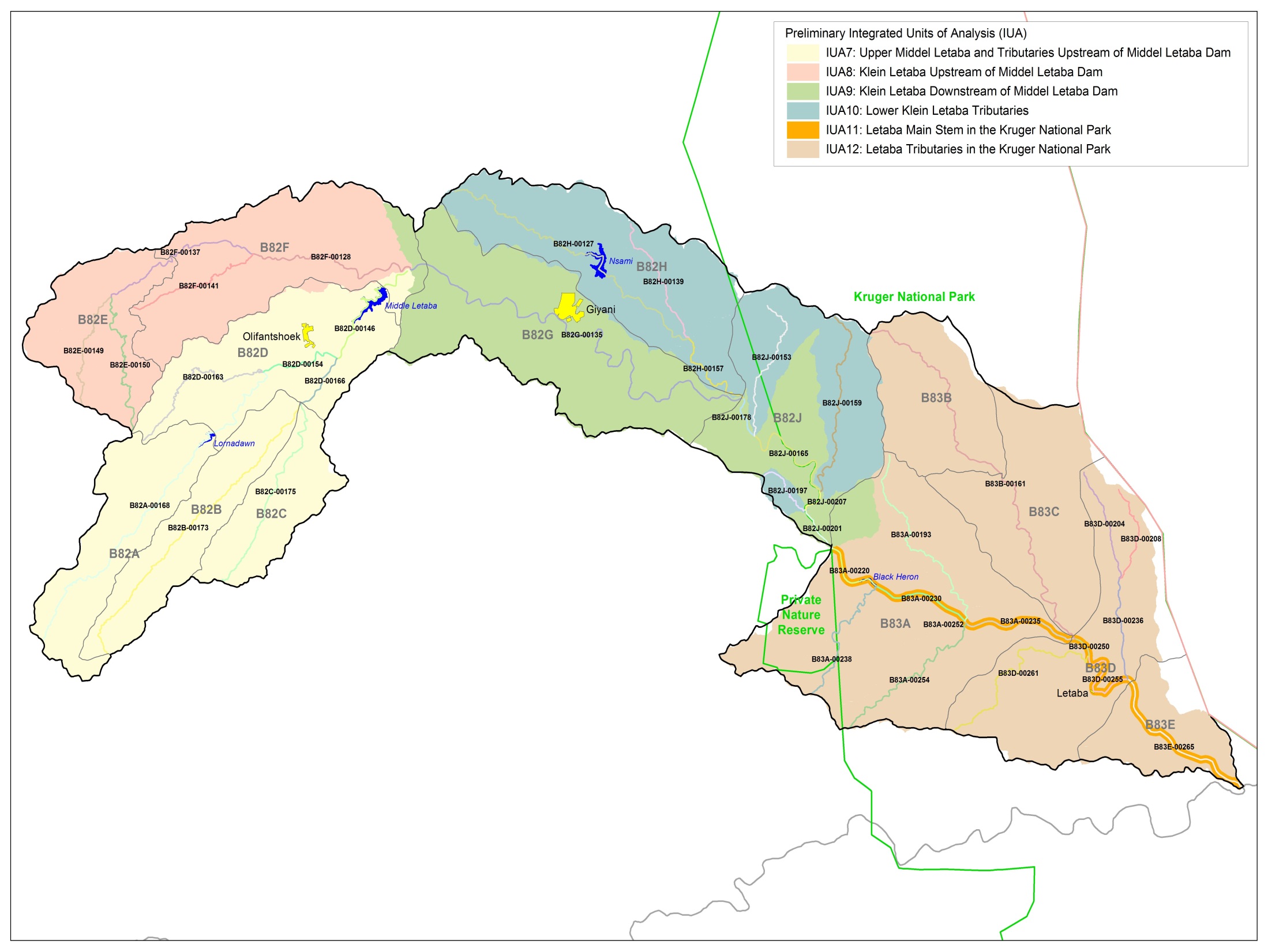 Klein Letaba u/s Middel Letaba Dam
Option for evaluation: Crystalfontein Dam and conveyance infrastructure
Klein Letaba d/s Middel Letaba Dam
Pipeline to replace canal, reducing losses
Scenarios in context
 of IUAs
14
Summary of scenarios
Summary of scenarios
Comments and Discussion